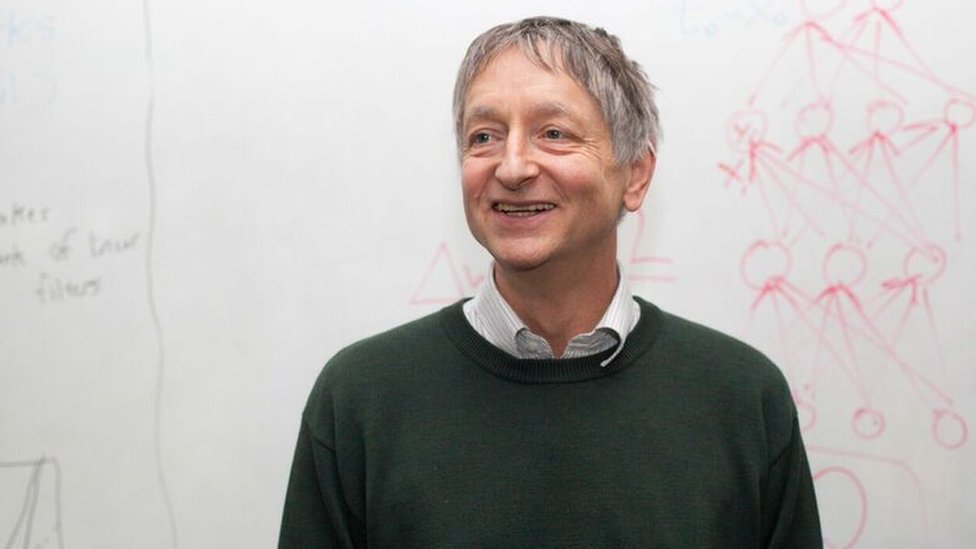 With enough data and parameters
chatGPT and self-driving cars emerge.
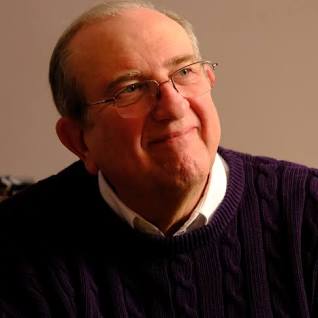 But you have no idea 
when, why and how they fail!
All Critical Gradient descent Solutions Are Optimal (Given Minimal Over-Parameterization)
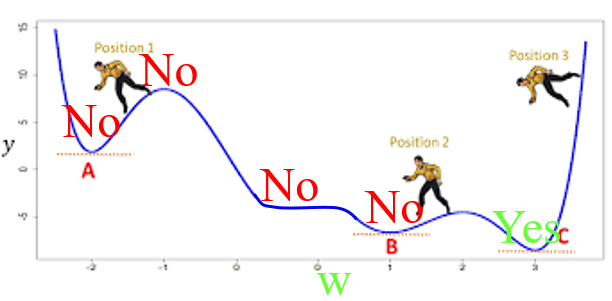 D
Optimal on training data. No talk of generalizing.
[Speaker Notes: 4*1.5hrs -  not Example …, not unsupervised.]
All Critical Gradient descent Solutions Are Optimal (Given Minimal Over-Parameterization)
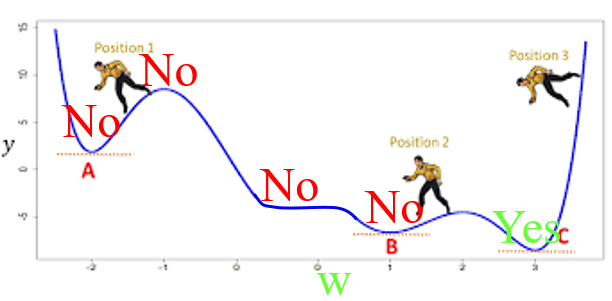 D
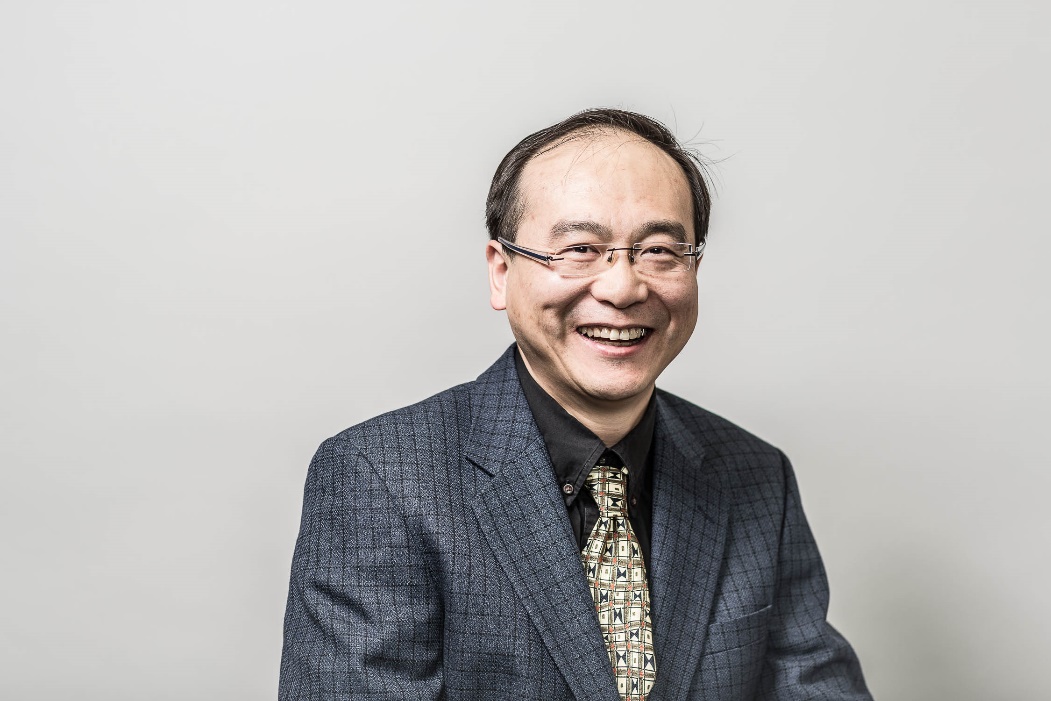 I proved the same result 
- but needed (1/ε)n weights.
- not quantitative.
Hui Jiang
 (2019)
[Speaker Notes: 4*1.5hrs -  not Example …, not unsupervised.]
All Critical Gradient descent Solutions Are Optimal (Given Minimal Over-Parameterization)
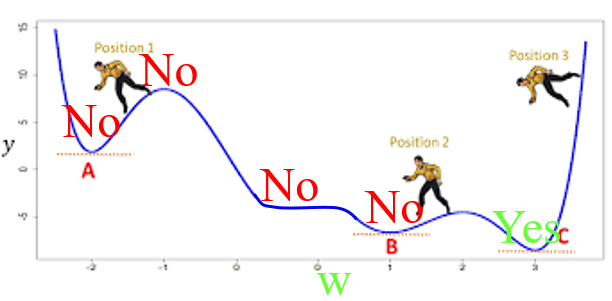 D
LearnedCritical
Fixed
Fixed
Machine has three stages.
[Speaker Notes: 4*1.5hrs -  not Example …, not unsupervised.]
All Critical Gradient descent Solutions Are Optimal (Given Minimal Over-Parameterization)
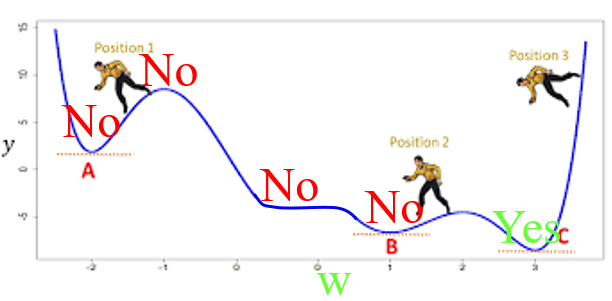 D
M≥D
xd
Machine has three stages.
M≥D hidden nodes, i.e over-parameterization.
      Produces linearly independent vectors.
      Possibly:
[Speaker Notes: 4*1.5hrs -  not Example …, not unsupervised.]
All Critical Gradient descent Solutions Are Optimal (Given Minimal Over-Parameterization)
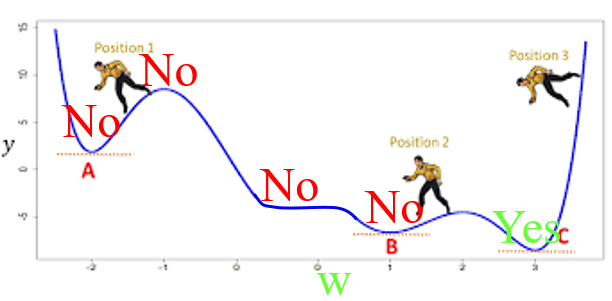 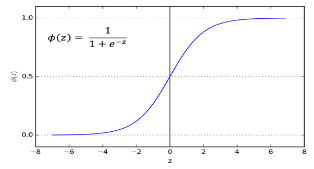 D
M≥D
xd
Machine has three stages.
M≥D hidden nodes 
      Produces linearly independent vectors.
      Possibly:
         - Input single value
         - Distinct values
         - Distinct threshold
[Speaker Notes: 4*1.5hrs -  not Example …, not unsupervised.]
All Critical Gradient descent Solutions Are Optimal (Given Minimal Over-Parameterization)
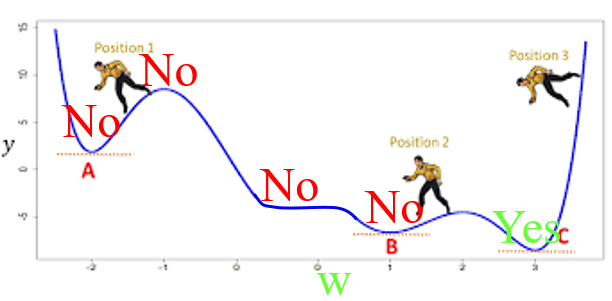 D
M≥D
xd
Machine has three stages.
M≥D hidden nodes 
      Produces linearly independent vectors.
      Possibly:
         - Input single value
         - Distinct values
         - Distinct weights
Vandermonde matrix
sig(51)
sig(52)
sig(53)
sig(54)
sig(61)
sig(62)
sig(63)
sig(64)
sig(81)
sig(82)
sig(83)
sig(84)
sig(91)
sig(92)
sig(93)
sig(94)
[Speaker Notes: 4*1.5hrs -  not Example …, not unsupervised.]
All Critical Gradient descent Solutions Are Optimal (Given Minimal Over-Parameterization)
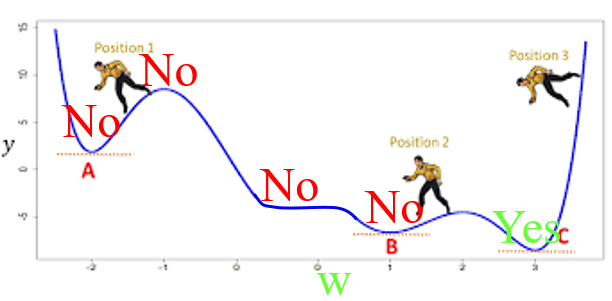 D
LearnedCritical
Machine has three stages.
Full linear layer
[Speaker Notes: 4*1.5hrs -  not Example …, not unsupervised.]
All Critical Gradient descent Solutions Are Optimal (Given Minimal Over-Parameterization)
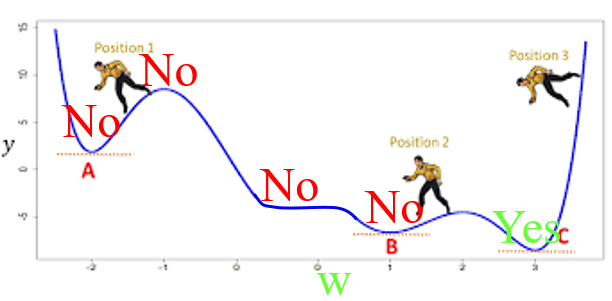 D
Machine has three stages.
3.   Needs to be sensitive in some way to its inputs.
      Possibly:
         - This stage could do nothing
[Speaker Notes: 4*1.5hrs -  not Example …, not unsupervised.]
All Critical Gradient descent Solutions Are Optimal (Given Minimal Over-Parameterization)
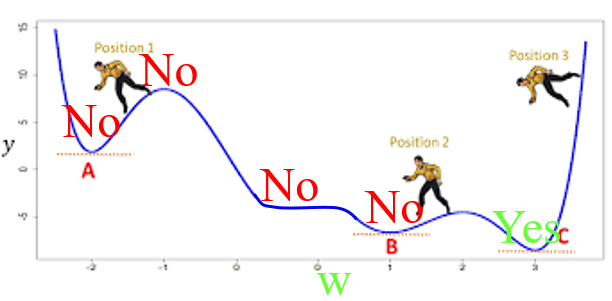 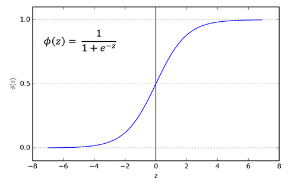 D
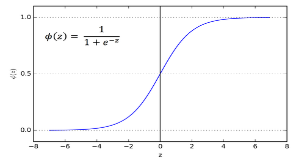 Machine has three stages.
3.   Needs to be sensitive in some way to its inputs.      Possibly:
Sigmoids never “flat” 
or in the sensitive region
Sigmoid
Rectilinear (ReLU)
[Speaker Notes: 4*1.5hrs -  not Example …, not unsupervised.]
All Critical Gradient descent Solutions Are Optimal (Given Minimal Over-Parameterization)
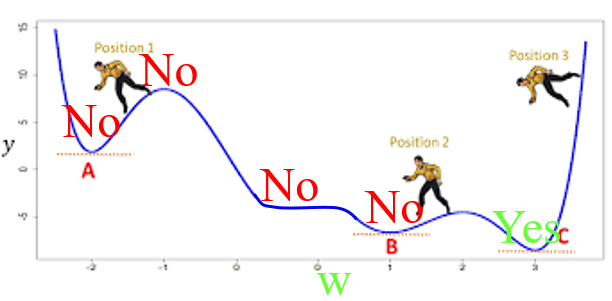 D
M≥D
[Speaker Notes: 4*1.5hrs -  not Example …, not unsupervised.]
All Critical Gradient descent Solutions Are Optimal (Given Minimal Over-Parameterization)
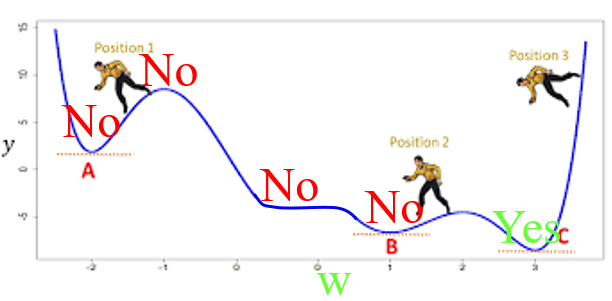 D
M≥D
[Speaker Notes: 4*1.5hrs -  not Example …, not unsupervised.]
All Critical Gradient descent Solutions Are Optimal (Given Minimal Over-Parameterization)
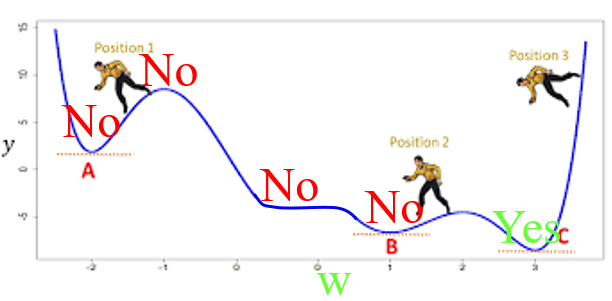 D
M≥D
[Speaker Notes: 4*1.5hrs -  not Example …, not unsupervised.]
All Critical Gradient descent Solutions Are Optimal (Given Minimal Over-Parameterization)
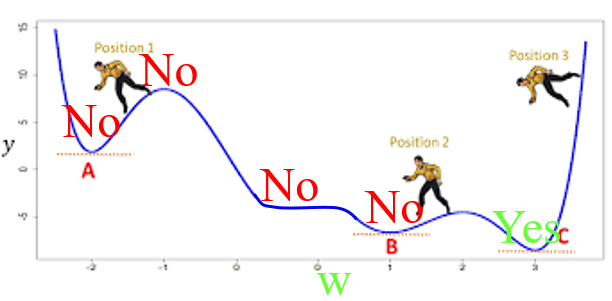 D
M≥D
Error E
[Speaker Notes: 4*1.5hrs -  not Example …, not unsupervised.]
Logarithmic Gradient Descent Running time 
(Given Minimal Over-Parameterization and crazy assumptions)
With the amount of data D huge,  each iteration of gradient decent takes O(D) time.
The number of iterations better be O(log(D)).
Previous theory bounds it by D17.
What is the minimum number of     (possibly crazy) assumptions do we need to make       to get the O(log(D)).
I have 10 pages of crazy math.   Work on it with me!
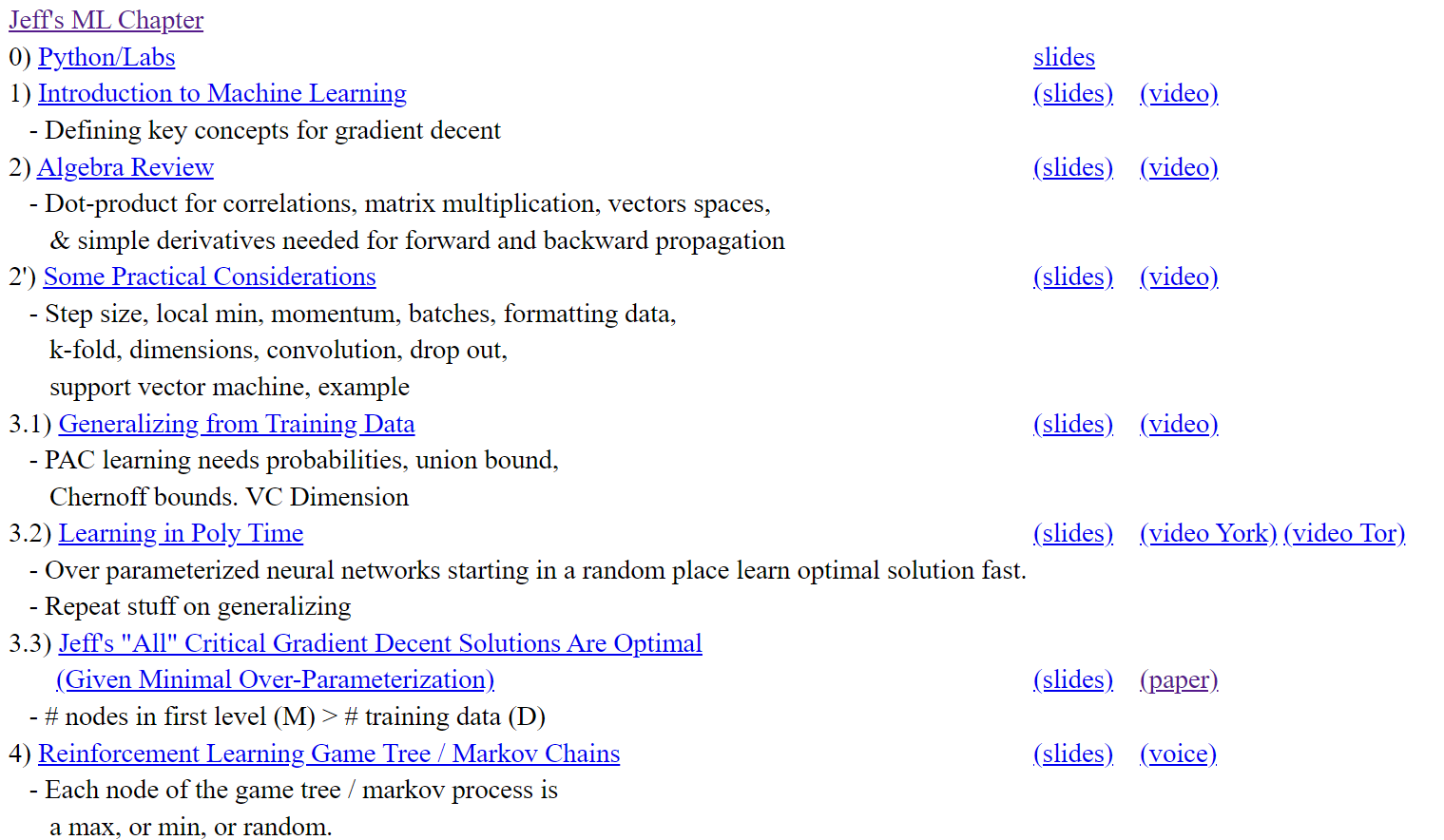 I have a lot of talksand videos
I would love
you to use.
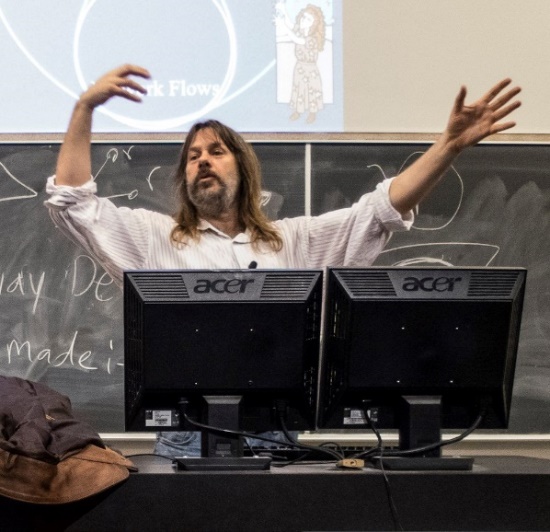 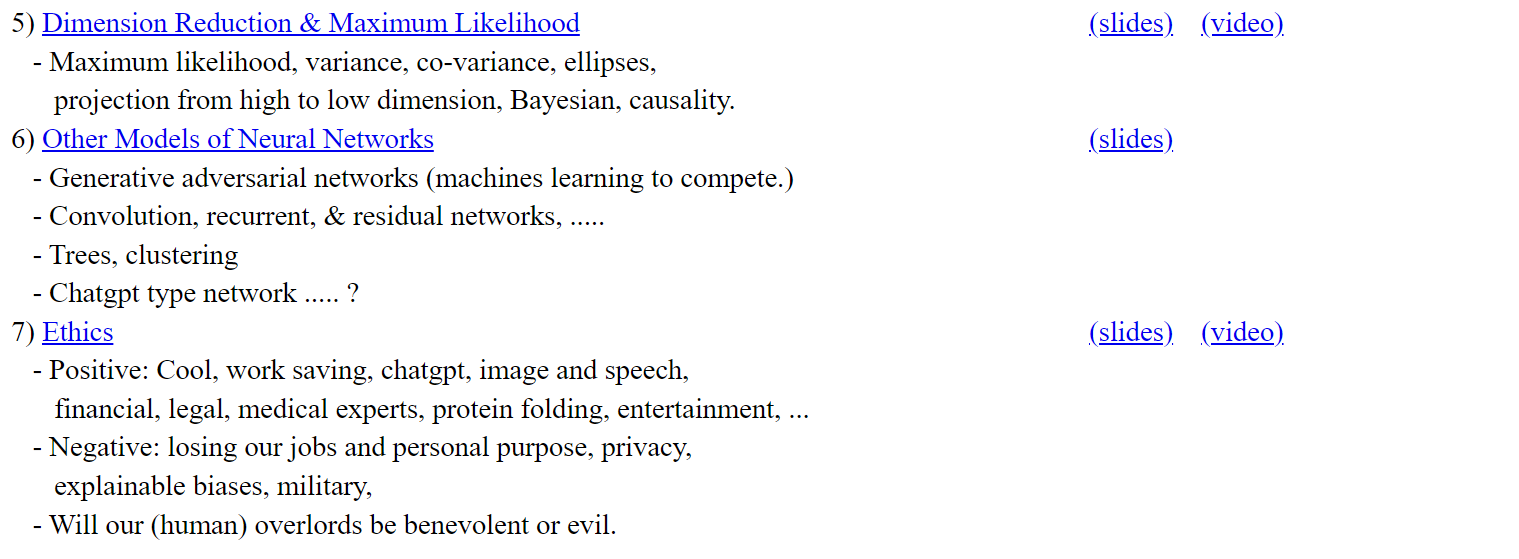 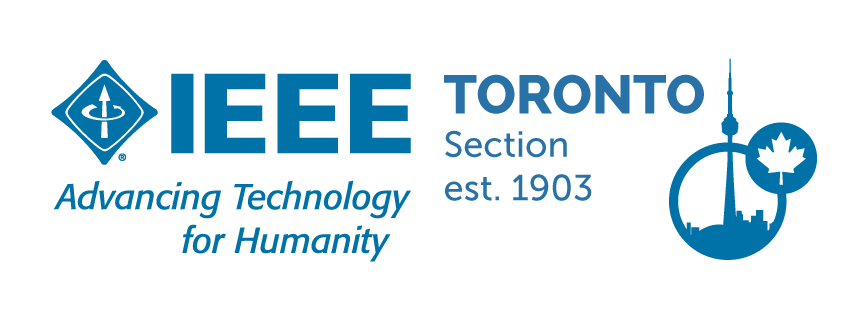 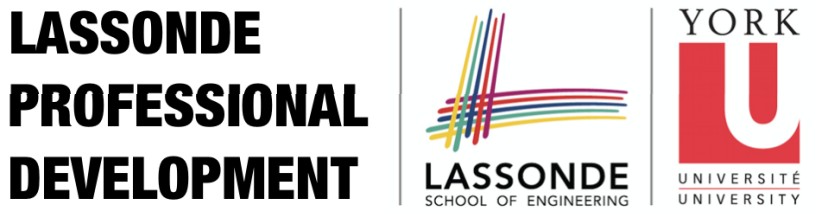 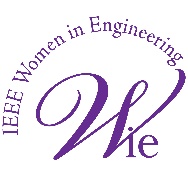 Jeff Edmonds, Comp. Sci.
www.eecs.yorku.ca/~jeff/courses/machine-learning
[Speaker Notes: 4*1.5hrs -  not Example …, not unsupervised.]